Metamorphic Rocks
Earth and Space Science
Metamorphic Rock – changed rock
- Rock formed when other rocks are changed due to heat, pressure, and or  chemically

- Minerals in the rocks change to different minerals (metamorphosed)

- Most common methods
1.Heat		               \ *not enough heat to melt the rocks
2. Heat and pressure   / Causes a chemical change to occur

ex. 	Original rock	Metamorphic rock
		Limestone 	----	Marble
		Shale 		----	Slate
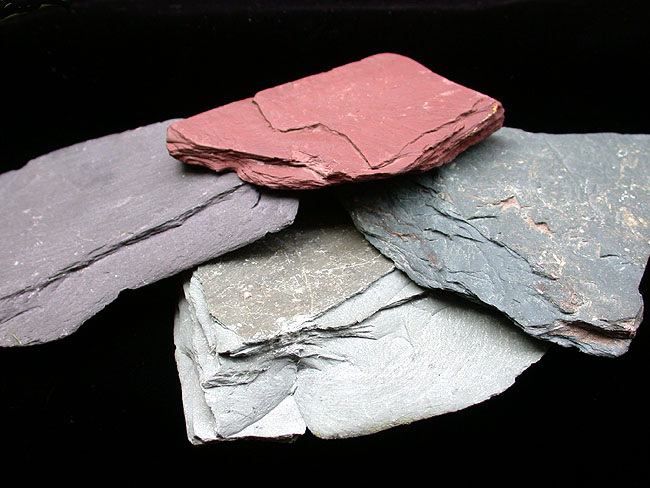 Slate
Used to be Shale
Has layers = FOLIATED
Very flat appearance
Our sample is dark grey, but can be one of several colors
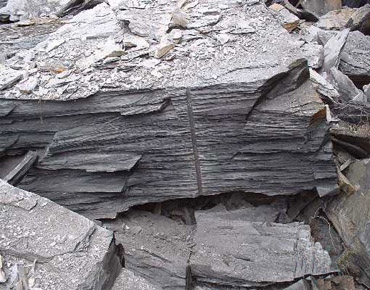 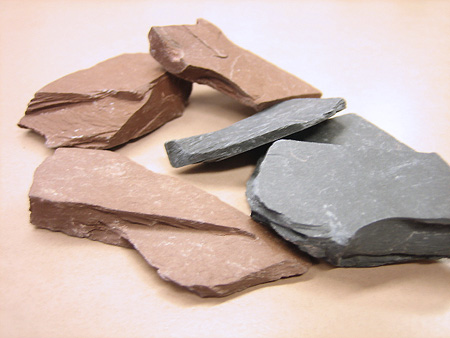 Marble
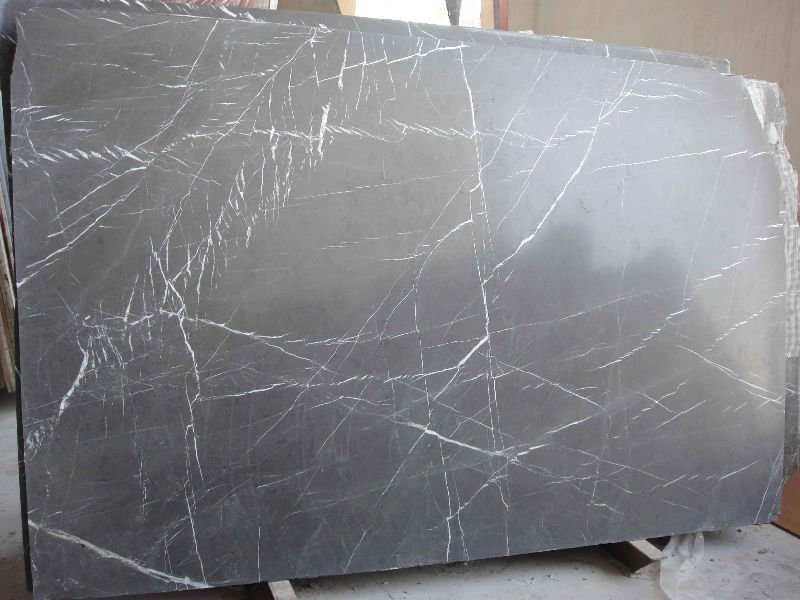 Used to be Limestone
Has NO layers =  			UNFOLIATED
Can see the crystals in our sample, but can be polished as well
Our sample is white, but can be one of several colors, or a mix of colors
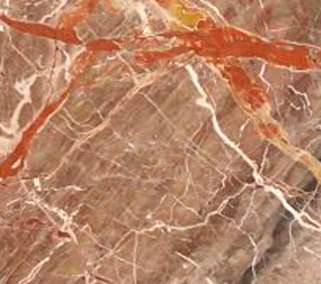 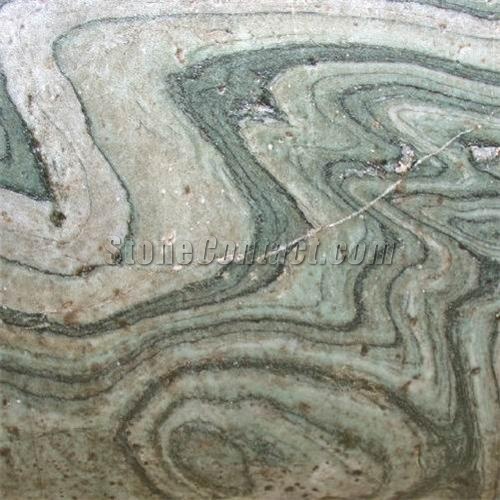 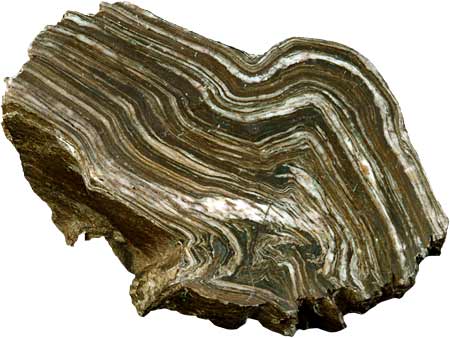 Schist
Used to be Slate
Has layers = FOLIATED
Very flat, thin, crinkly appearance
Our sample is goldish colored, but can be one of several colors
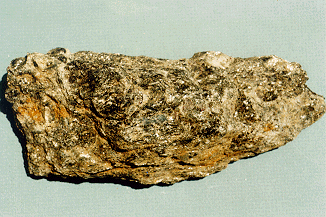 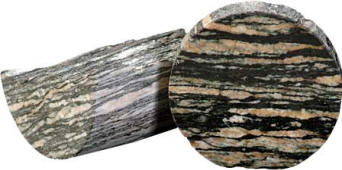 Gneiss
Used to be Schist or Granite
Has layers = FOLIATED
Our sample has black bands / layers with some visible crystals
Our sample is greyish pink with black stripes, but can be one of several colors
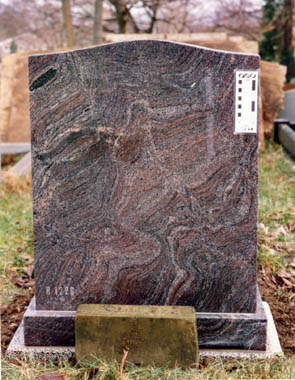 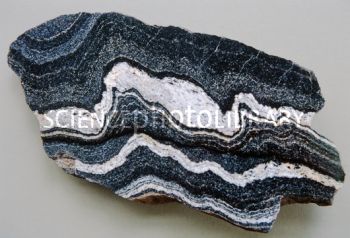 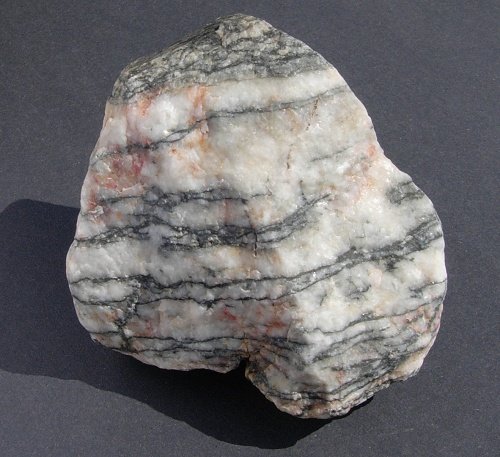 Quartzite
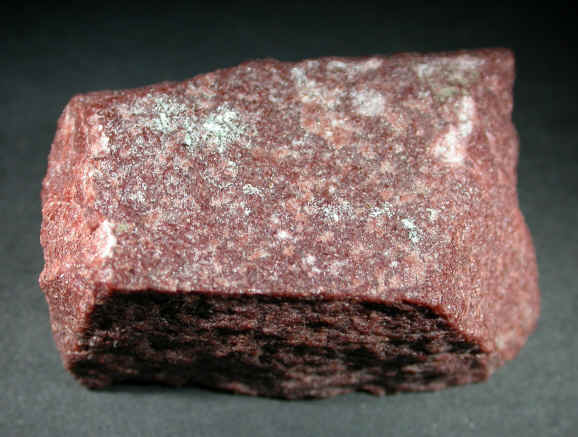 Used to be Quartz sandstone
Has NO layers =  			UNFOLIATED
Rough appearance with tiny crystals
Our sample is white to grey to pink, but can be one of several colors, or a mix of colors
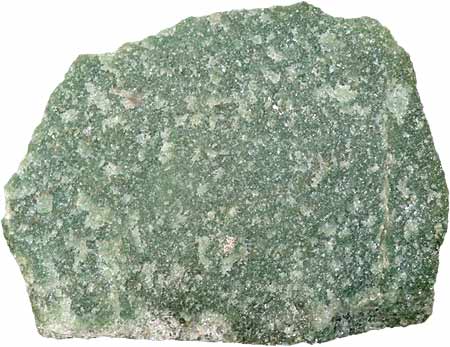 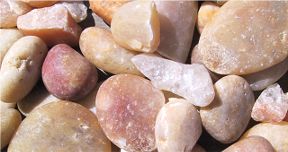